Crimes Committed Against Older Persons
State of Nevada
Elderly Report
Understanding the Elderly Report Form
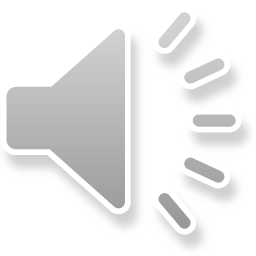 Table of Contents
Getting Started
What Gets Reported?
Save & Submit
Abuse
Neglect
Exploitation
Isolation
Abandonment
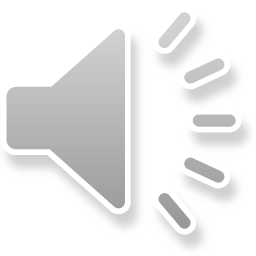 Getting Started
Open up the Elderly Report.
Click on “Enable Editing”
Fill out agency and month/year fields.
Click “Enable Editing”
Fill Sections Out
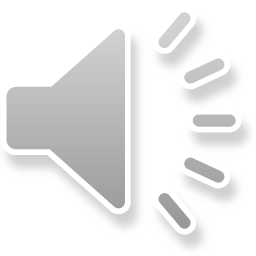 What Gets Reported?
Offenses committed against persons 60 and older.
5 different offense categories:
Abuse
Neglect
Exploitation
Isolation
Abandonment
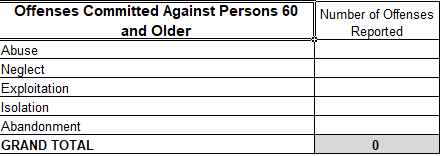 Offense Categories
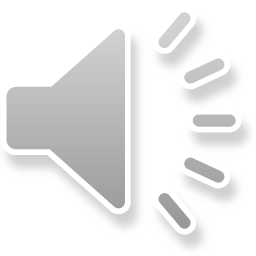 Save & Submit
Click File, Save As to save report.

Send report to:
ucr@dps.state.nv.us

Questions?
 UCR Program @ 775.684.6241
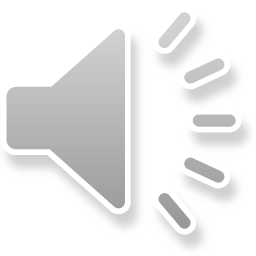 Abuse
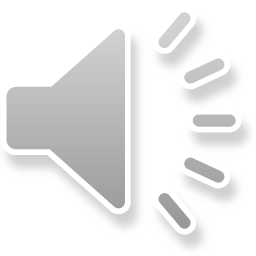 Neglect
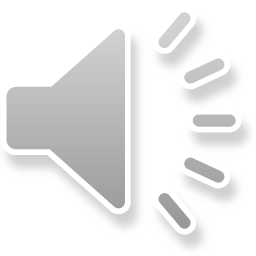 Exploitation
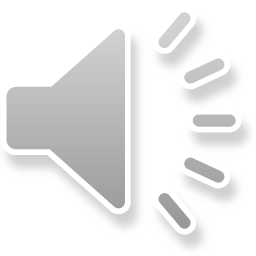 Isolation
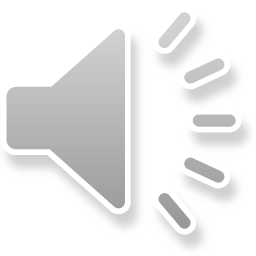 Abandonment
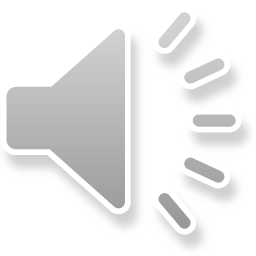